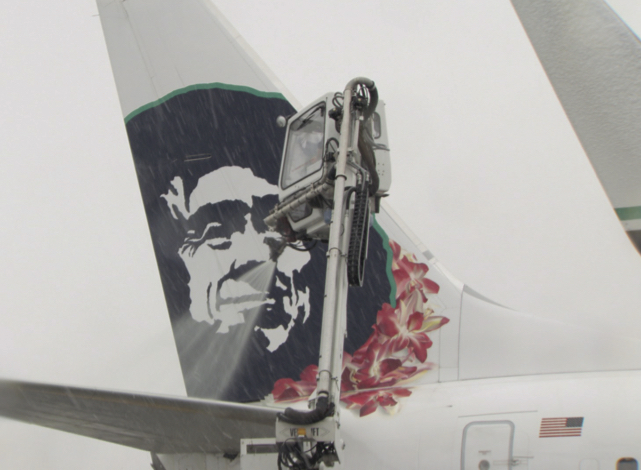 Inventory Management
12
PowerPoint presentation to accompany 
Heizer, Render, Munson 
Operations Management, Twelfth Edition, Global Edition
Principles of Operations Management, Tenth Edition, Global Edition

PowerPoint slides by Jeff Heyl
Learning Objectives
When you complete this chapter you should be able to:
12.1	Conduct an ABC analysis
12.2	Explain and use cycle counting
12.3	Explain and use the EOQ model for independent inventory demand
12.4	Compute a reorder point and explain safety stock
Learning Objectives
When you complete this chapter you should be able to:
12.5	Apply the production order quantity model
12.6	Explain and use the quantity discount model
Inventory Management
The objective of inventory management is to strike a balance between inventory investment and customer service
Importance of Inventory
One of the most expensive assets of many companies representing as much as 50% of total invested capital
Less inventory lowers costs but increases chances of running out
More inventory raises costs but always keeps customers happy
Functions of Inventory
To provide a selection of goods for anticipated demand and to separate the firm from fluctuations in demand
To decouple or separate various parts of the production process
To take advantage of quantity discounts
To hedge against inflation
Types of Inventory
Raw material
Purchased but not processed
Work-in-process (WIP)
Undergone some change but not completed
A function of cycle time for a product
Maintenance/repair/operating (MRO)
Necessary to keep machinery and processes productive
Finished goods
Completed product awaiting shipment
Cycle time
95%	5%
Input	Wait for	Wait to	Move	Wait in queue	Setup	Run	Output
	inspection	be moved	time	for operator	time	time
The Material Flow Cycle
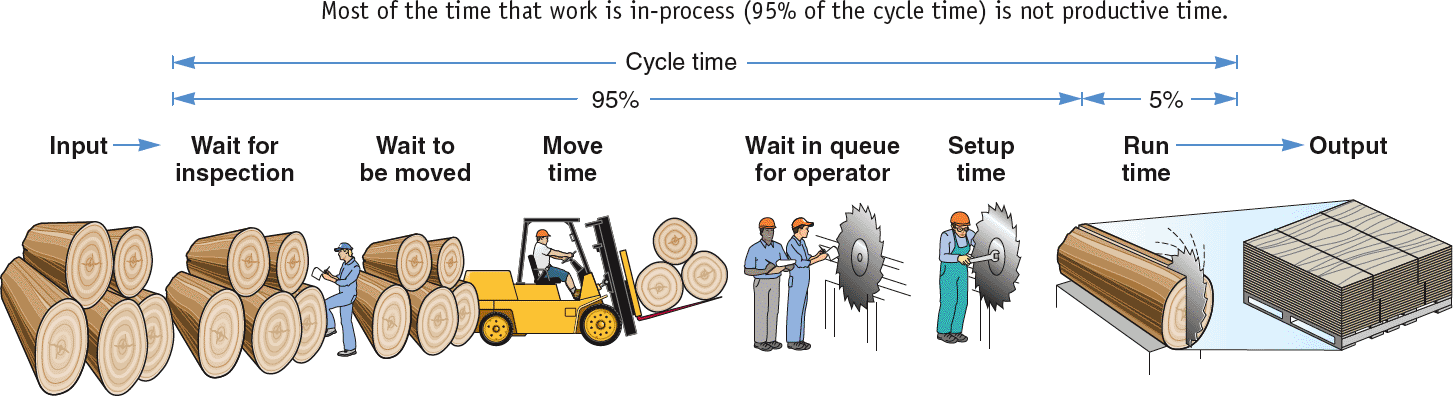 Figure 12.1
Managing Inventory
How inventory items can be classified (ABC analysis)
How accurate inventory records can be maintained
ABC Analysis
Divides inventory into three classes based on annual dollar volume
Class A - high annual dollar volume
Class B - medium annual dollar volume
Class C - low annual dollar volume
Used to establish policies that focus on the few critical parts and not the many trivial ones
A Items
80  –
70  –
60  –
50  –
40  –
30  –
20  –
10  –
0  –
Percentage of annual dollar usage
B Items
C Items
|	|	|	|	|	|	|	|	|	|
	10	20	30	40	50	60	70	80	90	100
Percentage of inventory items
ABC Analysis
Figure 12.2
72%
5%
23%
ABC Analysis
Inventory Models
Independent demand - the demand for item is independent of the demand for any other item in inventory
Dependent demand - the demand for item is dependent upon the demand for some other item in the inventory
Inventory Models
Holding costs - the costs of holding or “carrying” inventory over time
Ordering cost - the costs of placing an order and receiving goods
Setup cost - cost to prepare a machine or process for manufacturing an order
May be highly correlated with setup time
Holding Costs
Holding costs vary considerably depending on the business, location, and interest rates. Generally greater than 15%, some high tech and fashion items have holding costs greater than 40%.
Holding Costs
Inventory Models for Independent Demand
Need to determine when and how much to order
Basic economic order quantity (EOQ) model
Production order quantity model
Quantity discount model
Basic EOQ Model
Important assumptions
Demand is known, constant, and independent
Lead time is known and constant
Receipt of inventory is instantaneous and complete
Quantity discounts are not possible
Only variable costs are setup (or ordering) and holding
Stockouts can be completely avoided
Average inventory on hand
Q
2
Usage rate
Inventory level
0
Time
Inventory Usage Over Time
Figure 12.3
Total order received
Order quantity = Q (maximum inventory level)
Minimum inventory
Total cost of holding and setup (order)
Minimum total cost
Holding cost
Annual cost
Setup (order) cost
Order quantity
Optimal order quantity (Q*)
Minimizing Costs
Objective is to minimize total costs
Table 12.4(c)
Minimizing Costs
By minimizing the sum of setup (or ordering) and holding costs, total costs are minimized
Optimal order size Q* will minimize total cost
A reduction in either cost reduces the total cost
Optimal order quantity occurs when holding cost and setup cost are equal
Annual demand
Number of units in each order
Setup or order cost per order
=
Minimizing Costs
Q	= Number of units per order
	Q*	= Optimal number of units per order (EOQ)
	D	= Annual demand in units for the inventory item
	S	= Setup or ordering cost for each order
	H	= Holding or carrying cost per unit per year
Annual setup cost =	(Number of orders placed per year) 
	x (Setup or order cost per order)
Annual demand
Number of units in each order
Setup or order cost per order
=
Minimizing Costs
Q	= Number of pieces per order
	Q*	= Optimal number of pieces per order (EOQ)
	D	= Annual demand in units for the inventory item
	S	= Setup or ordering cost for each order
	H	= Holding or carrying cost per unit per year
Annual setup cost =	(Number of orders placed per year) 
	x (Setup or order cost per order)
Order quantity
2
(Holding cost per unit per year)
=
Minimizing Costs
Q	= Number of pieces per order
	Q*	= Optimal number of pieces per order (EOQ)
	D	= Annual demand in units for the inventory item
	S	= Setup or ordering cost for each order
	H	= Holding or carrying cost per unit per year
Annual holding cost =	(Average inventory level) 
	x (Holding cost per unit per year)
Minimizing Costs
Q	= Number of pieces per order
	Q*	= Optimal number of pieces per order (EOQ)
	D	= Annual demand in units for the inventory item
	S	= Setup or ordering cost for each order
	H	= Holding or carrying cost per unit per year
Optimal order quantity is found when annual setup cost equals annual holding cost
Solving for Q*
An EOQ Example
Determine optimal number of needles to order
D = 1,000 units
S = $10 per order
H = $.50 per unit per year
An EOQ Example
Determine expected number of orders
D = 1,000 units	 Q*	= 200 units
S = $10 per order
H = $.50 per unit per year
Expected number of orders
Demand
Order quantity
= N =                              =
1,000
200
N =                = 5 orders per year
An EOQ Example
Determine optimal time between orders
D = 1,000 units	 Q*	= 200 units
S = $10 per order	N	= 5 orders/year
H = $.50 per unit per year
Number of working days per year
Expected number of orders
Expected time between orders
= T  =
250
5
T =                = 50 days between orders
An EOQ Example
Determine the total annual cost
D = 1,000 units	 Q*	= 200 units
S = $10 per order	N	= 5 orders/year
H = $.50 per unit per year	T	= 50 days
Total annual cost = Setup cost + Holding cost
The EOQ Model
When including actual cost of material P
Total annual cost = Setup cost + Holding cost + Product cost
Lead time for a new order in days
ROP =
Demand per day
D
Number of working days in a year
d =
Reorder Points
EOQ answers the “how much” question
The reorder point (ROP) tells “when” to order
Lead time (L) is the time between placing and receiving an order
ROP = d x L
Q*
Slope = units/day = d
Inventory level (units)
ROP (units)
Time (days)
Lead time = L
Reorder Point Curve
Figure 12.5
Stock is replenished as order arrives
D
Number of working days in a year
d =
Reorder Point Example
Demand = 8,000 iPhones per year
250 working day year
Lead time for orders is 3 working days, may take 4
= 8,000/250 = 32 units
ROP = d x L
= 32 units per day x 3 days = 96 units
= 32 units per day x 4 days = 128 units
Part of inventory cycle during which production (and usage) is taking place
Demand part of cycle with no production (only usage takes place)
Inventory level
Maximum inventory
Time
t
Production Order Quantity Model
Used when inventory builds up over a period of time after an order is placed
Used when units are produced and sold simultaneously
Figure 12.6
= (Average inventory level) x
Annual inventory holding cost
Annual inventory level
Holding cost per unit per year
= (Maximum inventory level)/2
Maximum inventory level
Total produced during the production run
Total used during the production run
=                                         –
= pt – dt
Production Order Quantity Model
Q =	Number of units per order	 p =	Daily production rate
	H =	Holding cost per unit per year	 d =	Daily demand/usage rate
	t =	Length of the production run in days
= p          – d          = Q  1 –
Maximum inventory level
Maximum inventory level
Total produced during the production run
Total used during the production run
Q
p
Q
p
d
p
=                                         –
d
p
= pt – dt
Maximum inventory level
2
Q
2
Holding cost =                                             (H) =         1 –          H
Production Order Quantity Model
Q =	Number of units per order	 p =	Daily production rate
	H =	Holding cost per unit per year	 d =	Daily demand/usage rate
	t =	Length of the production run in days
However, Q = total produced = pt ; thus t = Q/p
Production Order Quantity Model
Q =	Number of units per order	 p =	Daily production rate
	H =	Holding cost per unit per year	 d =	Daily demand/usage rate
	t =	Length of the production run in days
Production Order Quantity Example
D =	1,000 units	 p =	8 units per day
	S =	$10	 d =	4 units per day
	H =	$0.50 per unit per year
1,000
250
D
Number of days the plant is in operation
d = 4 =                                                                       =
Production Order Quantity Model
Note:
When annual data are used the equation becomes:
Quantity Discount Models
Reduced prices are often available when larger quantities are purchased
Trade-off is between reduced product cost and increased holding cost
Quantity Discount Models
Total annual cost = Setup cost + Holding cost + Product cost
where	Q	= Quantity ordered	P	= Price per unit
	D	= Annual demand in units	I 	= Holding cost per unit per year
	S	= Ordering or setup cost per order		expressed as a percent of price P
Because unit price varies, holding cost is expressed as a percent (I) of unit price (P)
Quantity Discount Models
Steps in analyzing a quantity discount
Starting with the lowest possible purchase price, calculate Q* until the first feasible EOQ is found. This is a possible best order quantity, along with all price-break quantities for all lower prices.
Calculate the total annual cost for each possible order quantity determined in Step 1. Select the quantity that gives the lowest total cost.
Quantity Discount Models
Figure 12.7
Initial Price
Discount Price 1
Discount Price 2
550,000 –
TC for No Discount
540,000 –
TC for Discount 1
530,000 –
Annual Total Cost
Not Feasible
TC for Discount 2
520,053 –
517,155 –
Feasible
510,000 –
Possible Order Quantities
Not Feasible
500,000 –
120
1,500
Order Quantity
Quantity Discount Example
Calculate Q* for every discount starting with the lowest price
2(5,200)($200)
(.28)($96)
2(5,200)($200)
(.28)($98)
Q$96* =                               = 278 drones/order
Q$98* =                               = 275 drones/order
Infeasible – calculate Q* for next-higher price
Feasible
Quantity Discount Example
Choose the price and quantity that gives the lowest total cost
Buy 275 drones at $98 per unit